الطرح [altarh]
Schriftlich Subtrahieren
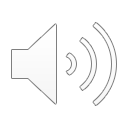 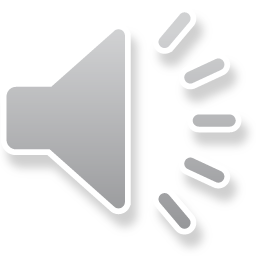 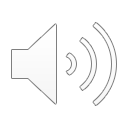 die schriftliche Subtraktion
der Subtrahend
der Minuend
die Differenz
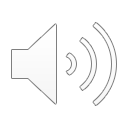 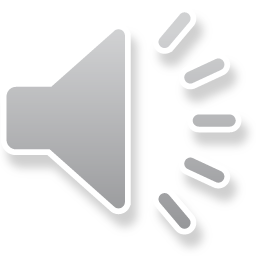 المطرح منه
[almatruh mnhu]
المطرح 
[almatruh]
عملية الطرح 
[eamaliat altarh]
ناتج الطرح 
[natij altarh]
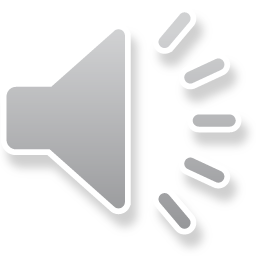 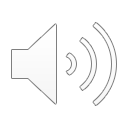 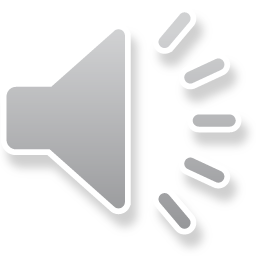 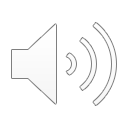 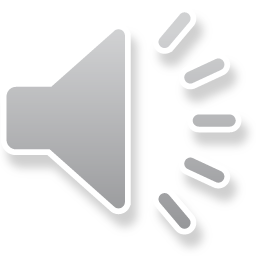 الطرح [altarh]
Schriftlich Subtrahieren
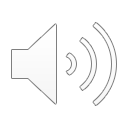 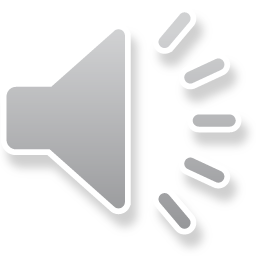 Z = Zehner
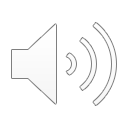 عشرات
[asharat]
stellengerecht aufschreiben
E = Einer
H = Hunderter
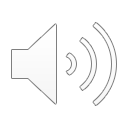 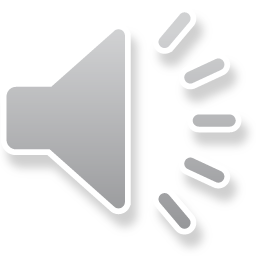 آحاد 
[ahad]
اكتب بشكل مناسب
[auktub bishakl munasib]
مئات   
[miat]
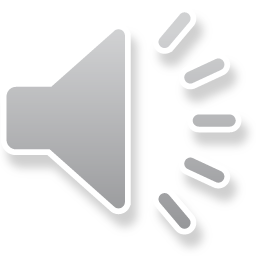 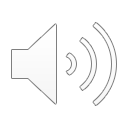 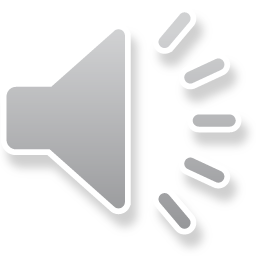 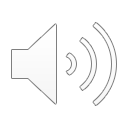 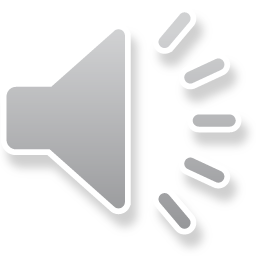 الطرح [altarh]
Schriftlich Subtrahieren
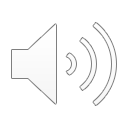 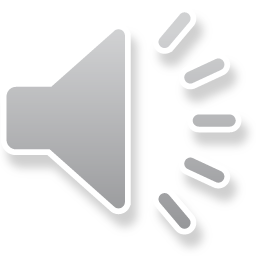 Ich schreibe die Zahlen stellengerecht untereinander:
Einer unter Einer 
Zehner unter Zehner 
Hunderter unter Hunderter
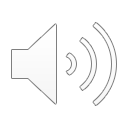 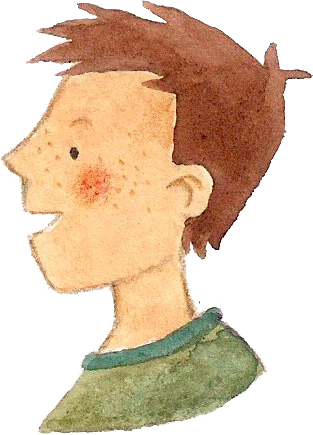 أكتب الأرقام واحدة تحت الأخرى:
آحاد تحت الاحاد
عشرات تحت العشرات
مئات تحت المئات
[aktub al'arqam wahidatan taht al'ukhraa:
ahad taht alahad
easharat taht aleasharat
miat taht almiat]
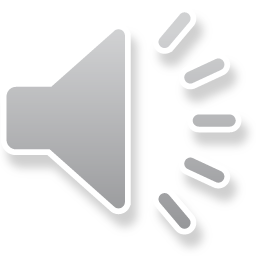 الطرح [altarh]
Schriftlich Subtrahieren
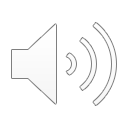 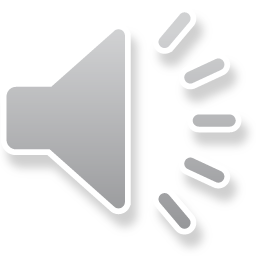 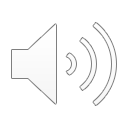 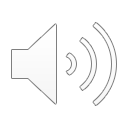 Die Hunderterstelle
Die Tausenderstelle
Die 
Einerstelle
Die 
Zehnerstelle
H Z E
2 5 6
die dreistellige Zahl
Die Zahl hat vier Stellen.
Die Zahl hat drei Stellen.
die vierstellige Zahl
يتكون الرقم من ثلاثة أرقام.
[yatakawan alraqm min thalathat 'arqami]
يتكون الرقم من اربعة أرقام..
[yatakawan alraqm min arbieat 'arqami.]
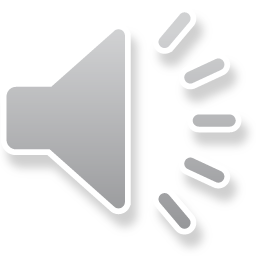 عدد ثلاثة أرقام
[eadad thalathat 'arqam]
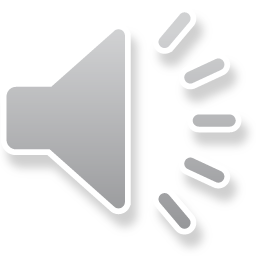 عدد رباعي أرقام
[eadad rubaei 'arqam]
مكان المئات
[makan almiat]
مكان الألوف 
[makan aluluf]
مكان الاحاد 
[makan ahad]
مكان العشرات
[makan aleasharat]
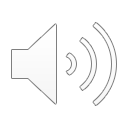 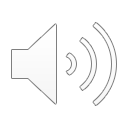 T H Z E
3 2 5 6
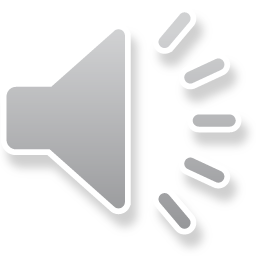 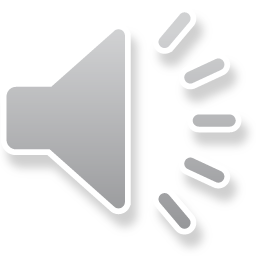 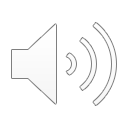 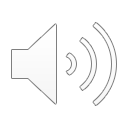 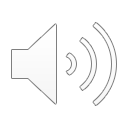 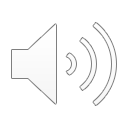 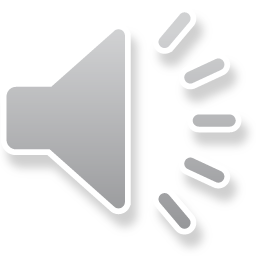 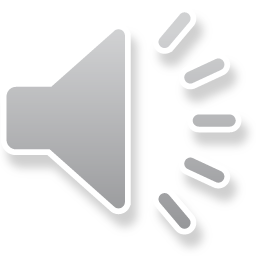 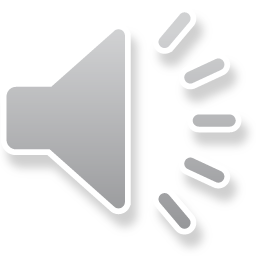 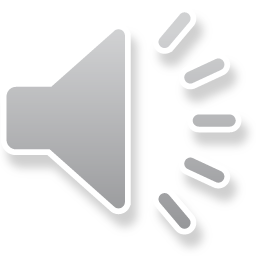 الطرح [altarh]
Schriftlich Subtrahieren
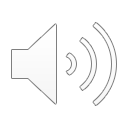 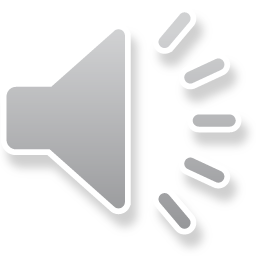 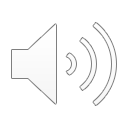 Ich entbündele einen Hunderter in 10 Zehner.
Ich verschiebe die 10 Zehner in die Zehnerspalte.
das Entbündeln
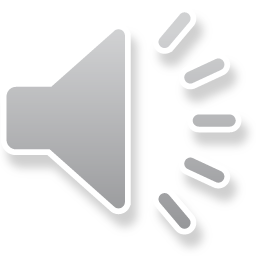 التفكيك
[altafkik]
أقوم بتفكيك مائة إلى 10 عشرات.
[aqum bitafkik miayat 'iilaa 10 easharat.]
أنقل العشرات إلى عمود العشرات.
[anqul aleasharat 'iilaa eamud aleashrati.]
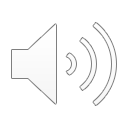 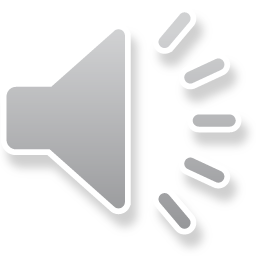 + 10 Z
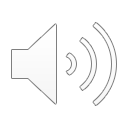 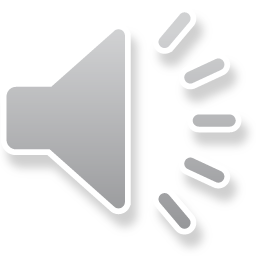 الطرح [altarh]
Schriftlich Subtrahieren
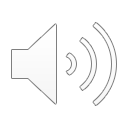 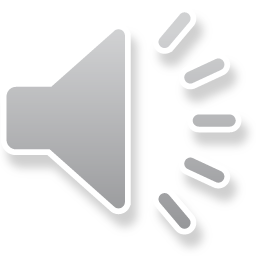 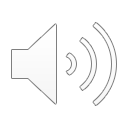 Von 3 weiter bis 6 sind 3. Schreibe 3.
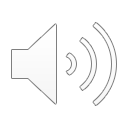 Auffüllen
يملأ
[yamla]
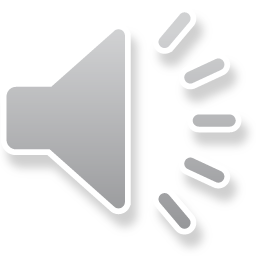 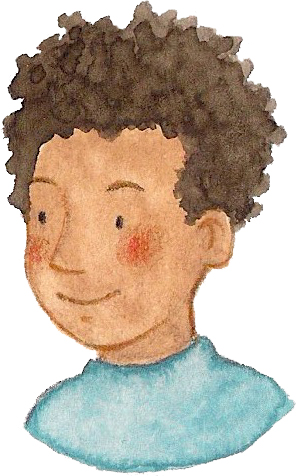 من 3 إلى 6 تساوي 3. اكتب 3.
[min 3 'iilaa 6 tasawi 3. aktub 3]
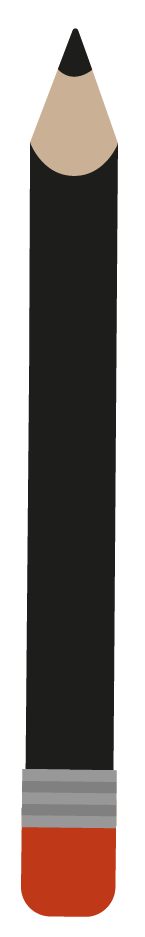 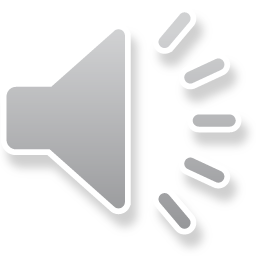 الطرح [altarh]
Schriftlich Subtrahieren
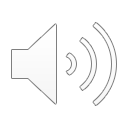 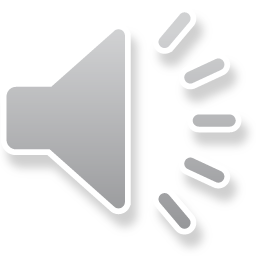 Von 4 weiter bis 2 geht nicht. Von 4 weiter bis 12 sind 8. Schreibe 8 und übertrage 1.
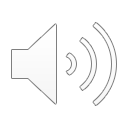 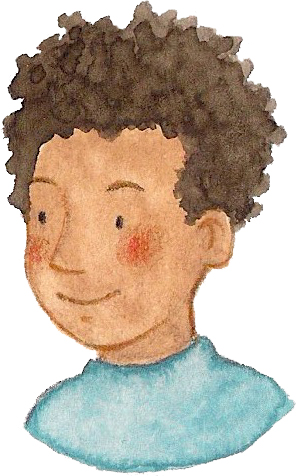 من 4 إلى 2 لا يعمل.
من 4 إلى 12 هي 8
.اكتب 8 واحمل 1.
[min 4 'iilaa 2 la yuemal
.min 4 'iilaa 12 hi 8
.aktub 8 wahmil 1.]
1
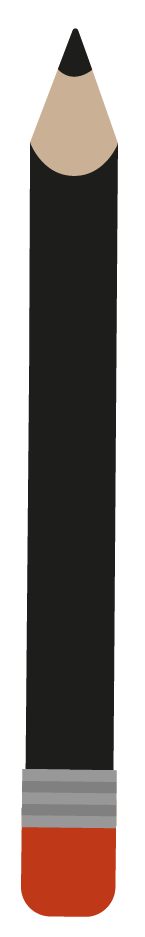 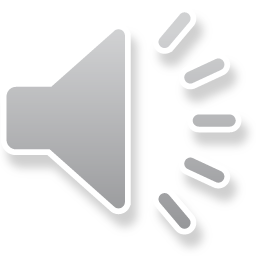 الطرح [altarh]
Schriftlich Subtrahieren
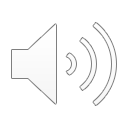 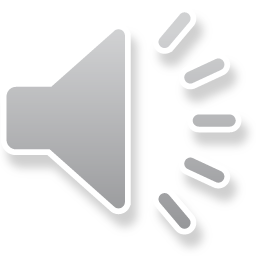 Von 6 weiter bis 7 ist 1. 
Schreibe 1.
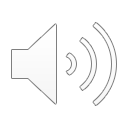 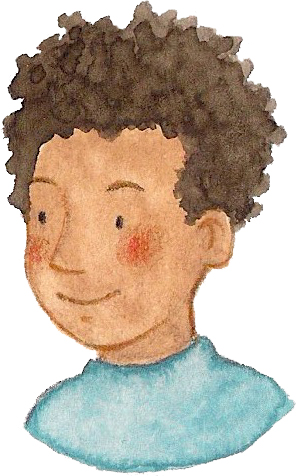 من 6 إلى 7 هو 1.
اكتب 1
[min 6 'iilaa 7 hu 1.
aktub 1]
1
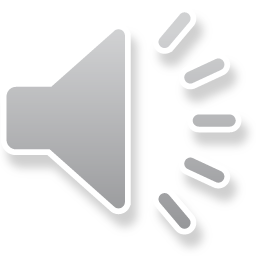 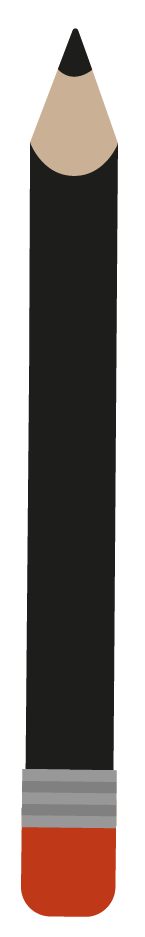 الطرح [altarh]
Schriftlich Subtrahieren
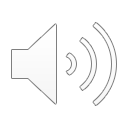 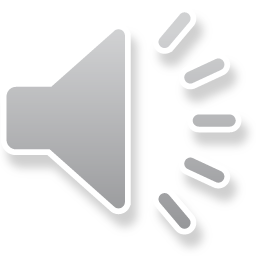 Von 6 weiter bis 7 ist 1. Schreibe 1
Von 3 weiter bis 6 sind 3. Schreibe 3.
Von 4 weiter bis 2 geht nicht. Von 4 weiter bis 12 sind 8. Schreibe 8 und übertrage 1.
من 6 إلى 7 يساوي 1. اكتب 1.
[min 6 'iilaa 7 yusawi 1. aktub 1.]
من 3 إلى 6 تساوي 3. اكتب 3.
[min 3 'iilaa 6 tasawi 3. aktub 3.]
من 4 إلى 2 لا يعمل
.من 4 إلى 12 هي 8.
اكتب 8 واحمل 1.
[min 4 'iilaa 2 la yuemal.min 4 'iilaa 12 hi 8.aktub 8 wahmil 1.]
1
1
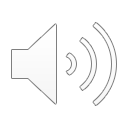 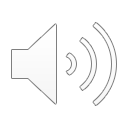 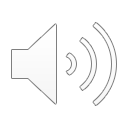 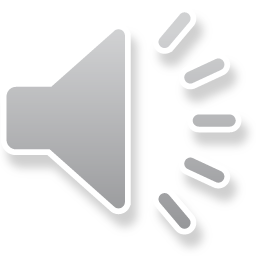 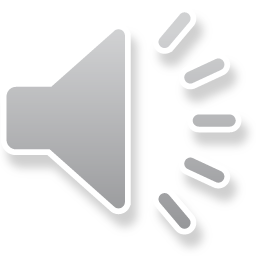 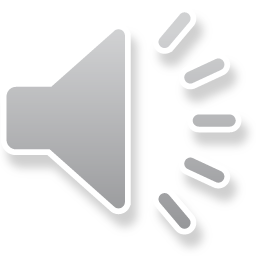 [Speaker Notes: Ohne übertrag]
الطرح [altarh]
Schriftlich Subtrahieren
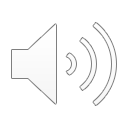 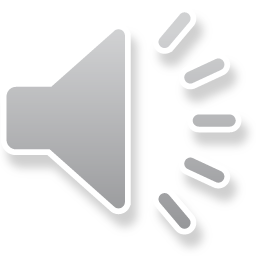 Plus-Sprechweise
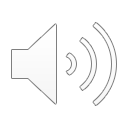 3 plus wie viel sind 6? 
Das sind 3, schreibe 3.
Entbündeln
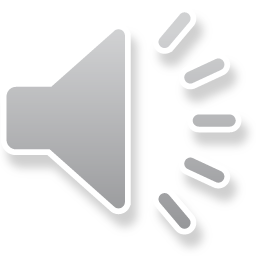 التفكيك
[altafkik]
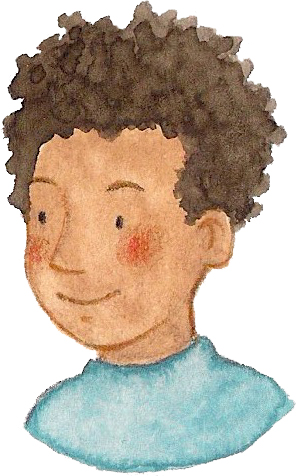 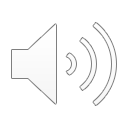 3 زائد كم يساوي 6؟
هذا 3 ، اكتب 3.
[3 zayid kam yusawy 6?hadha 3 , aktub 3.]
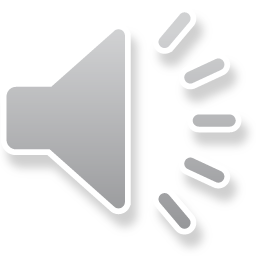 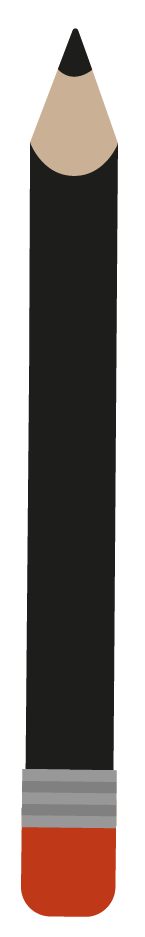 الطرح [altarh]
Schriftlich Subtrahieren
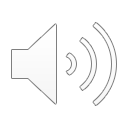 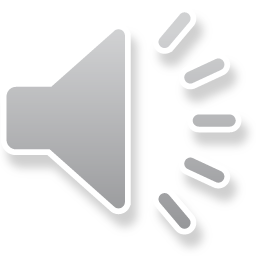 Plus-Sprechweise
4 plus wie viel sind 2? Das geht nicht, also entbündele ich einen Hunderter. 4 plus wie viel sind 12? Das sind 8, schreibe 8.
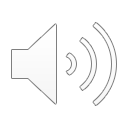 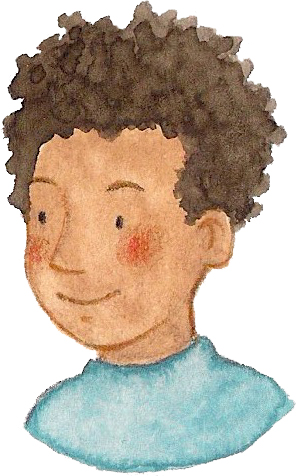 6
10
4 زائد كم يساوي 2؟
هذا لا يعمل ، لذلك أنا أفصل (مائة)
.4 زائد كم يساوي 12؟ هذا 8 ، اكتب 8
[4 zayid kam yusawy 2?hadha la yaemal , lidhalik 'ana 'afsil (miayatan).4 zayid kam yusawi 12? hadha 8 , aktub 8.]
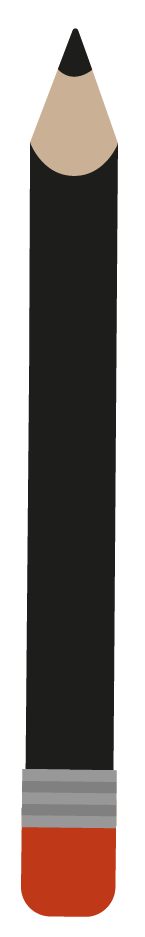 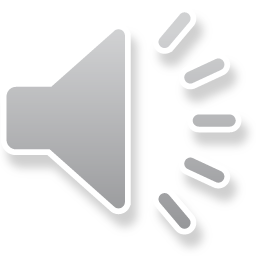 الطرح [altarh]
Schriftlich Subtrahieren
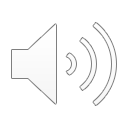 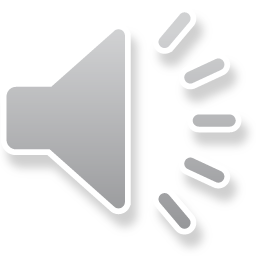 Plus-Sprechweise
5 plus wie viel sind 6? 
Das ist 1, schreibe 1.
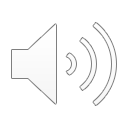 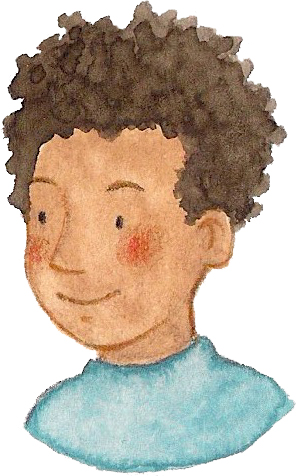 6
10
5 زائد كم يساوي 6؟
هذا 1 ، اكتب 1.
[5 zayid kam yusawy 6? hadha 1 , aktub 1.]
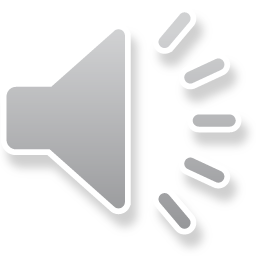 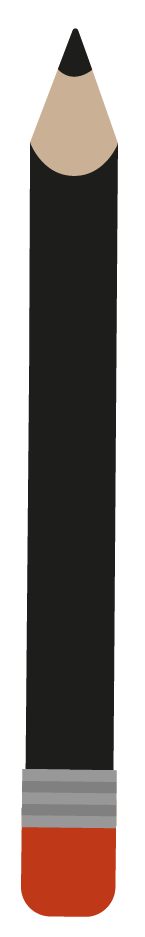 الطرح [altarh]
Schriftlich Subtrahieren
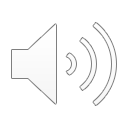 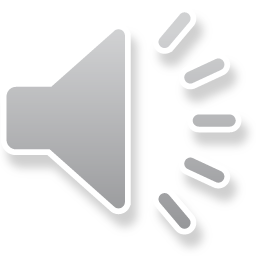 Plus-Sprechweise
10
6
10
6
Von 6 weiter bis 7 ist 1. 
Schreibe 1
3 plus wie viel sind 6? Das sind 3, schreibe 3.
4 plus wie viel sind 2? Das geht nicht, also entbündele ich einen Hunderter. 4 plus wie viel sind 12? Das sind 8, schreibe 8.
5 زائد كم يساوي 6؟ هذا 1 ، اكتب 1.
[5 zayid kam yusawi 6? hadha 1 , aktub 1.]
3 زائد كم يساوي 6؟ هذا 3 ، اكتب 3.
[3 zayid kam yusawi 6? hadha 3 , aktub 3.]
4 زائد كم يساوي 2؟هذا لا يعمل ، لذلك أنا أفصل.4 زائد كم يساوي 12؟هذا 8 ، اكتب 8.
[4 zayid kam yusawy 2?hadha la yaemal , lidhalik 'ana 'ufasli.4 zayid kam yusawy 12?hadha 8 , aktub 8.]
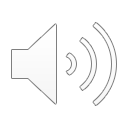 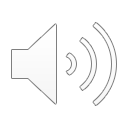 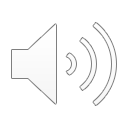 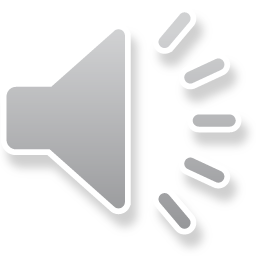 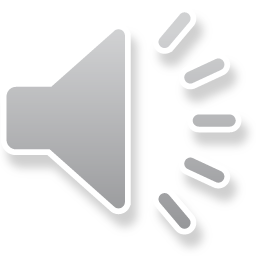 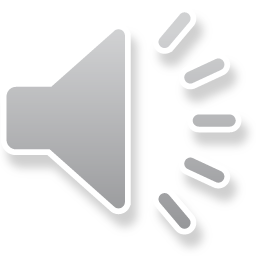 [Speaker Notes: Ohne übertrag]
الطرح [altarh]
Schriftlich Subtrahieren
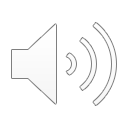 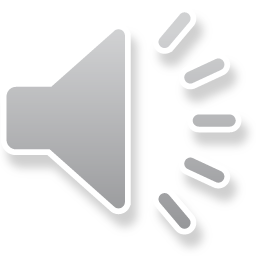 Minus-Sprechweise
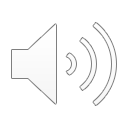 6 minus 3 gleich 3. Schreibe 3.
Entbündeln
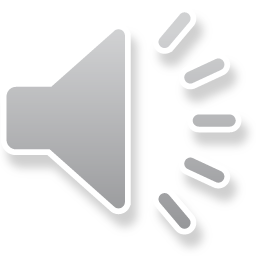 التفكيك
[altafkik]
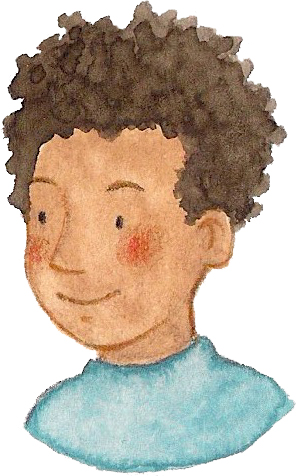 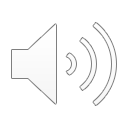 6 ناقص 3 يساوي 3 ، اكتب 3.
[6 naqis 3 yusawi 3 , aktub 3.]
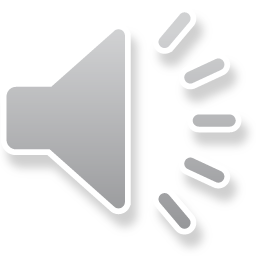 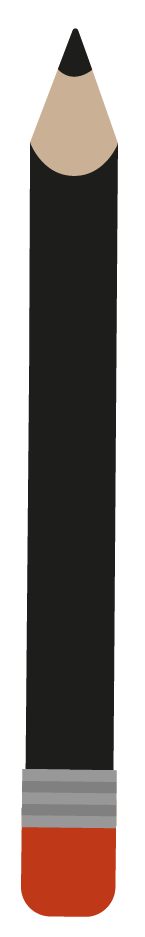 الطرح [altarh]
Schriftlich Subtrahieren
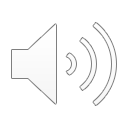 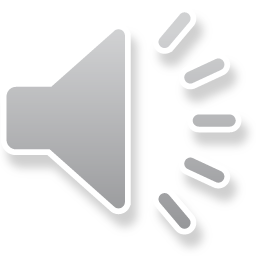 Minus-Sprechweise
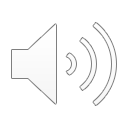 2 minus 4 geht nicht, also entbündele ich einen Hunderter. 12 minus 4 gleich 8. Schreibe 8.
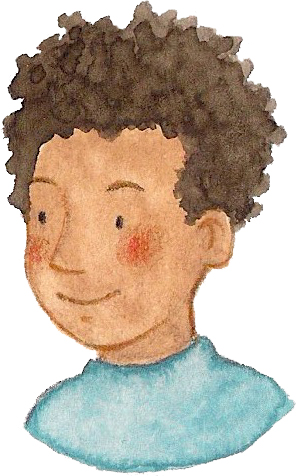 6
10
2 ناقص 4 لا يعمل ، لذلك أنا أفصل (مائة). 12 ناقص 4 يساوي 8 ، اكتب 8.
[2 naqis 4 la yaemal , lidhalik 'ana 'afsil (miayatan). 12 naqis 4 yusawi 8 , aktub 8.]
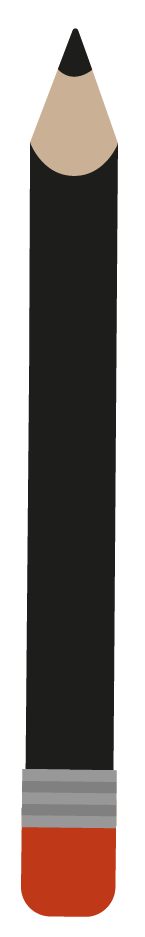 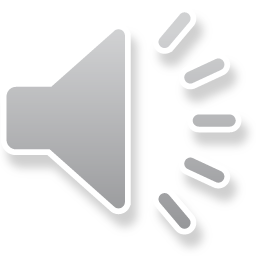 الطرح [altarh]
Schriftlich Subtrahieren
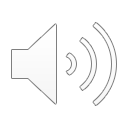 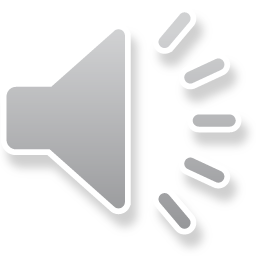 Minus-Sprechweise
6 minus 5 gleich 1. Schreibe 1.
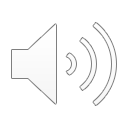 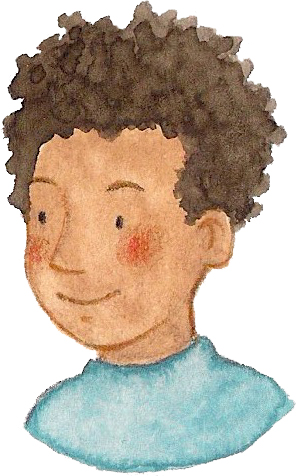 6
10
6 ناقص 5 يساوي 1 ، اكتب 1.
[6 naqis 5 yusawi 1 , aktub 1.]
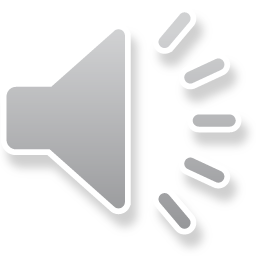 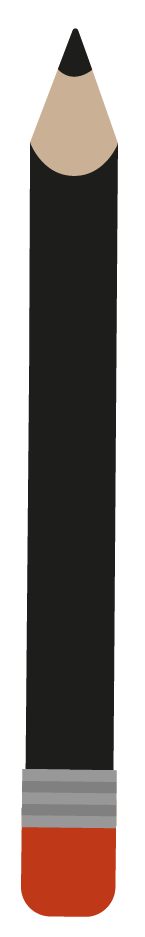 الطرح [altarh]
Schriftlich Subtrahieren
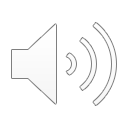 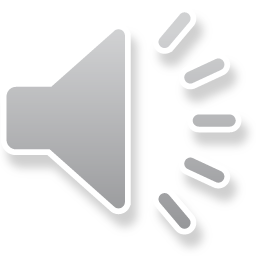 Minus-Sprechweise
10
6
10
6
6 minus 5 gleich 1. Schreibe 1
6 minus 3 gleich 3. Schreibe 3.
2 minus 4 geht nicht, also entbündele ich einen Hunderter. 12 minus 4 gleich 8. Schreibe 8.
6 ناقص 3 يساوي 3 ، اكتب 3.
[6 naqis 3 yusawi 3 , aktub 3.]
6 ناقص 5 يساوي 1 ، اكتب 1.
[6 naqis 5 yusawi 1 , aktub 1.]
2 ناقص 4 لا يعمل ، لذلك أنا أفصل (مائة). 12 ناقص 4 يساوي 8 ، اكتب 8.
[2 naqis 4 la yaemal , lidhalik 'ana 'afsil (miayatan). 12 naqis 4 yusawi 8 , aktub 8.]
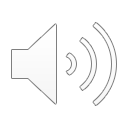 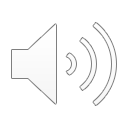 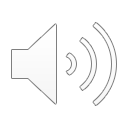 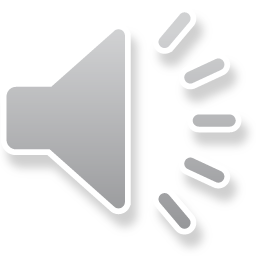 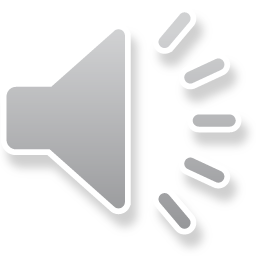 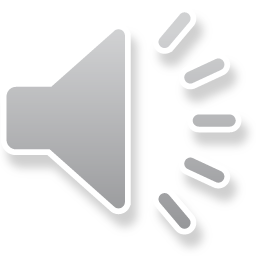 [Speaker Notes: Ohne übertrag]
الطرح [altarh]
Schriftlich Subtrahieren
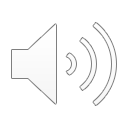 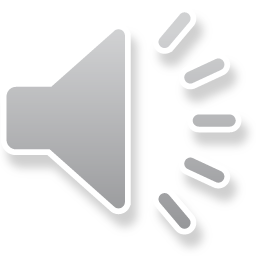 Plus-Sprechweise
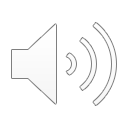 3 plus wie viel sind 6? Das sind 3. Schreibe 3.
Erweitern
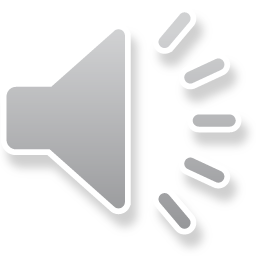 يوسع
[yuasae]
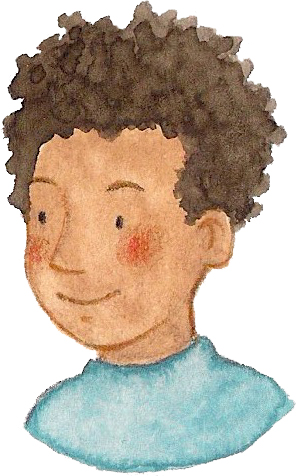 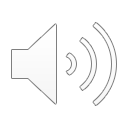 3 زائد كم يساوي 6؟هذا 3 ، اكتب 3.
[3 zayid kam yusawy 6?hadha 3 , aktub 3.]
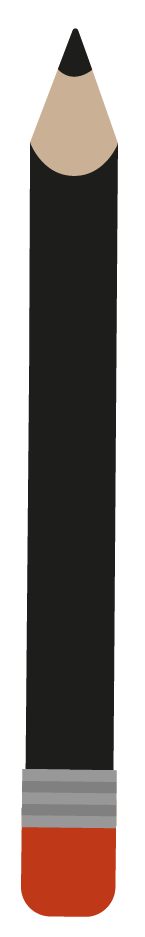 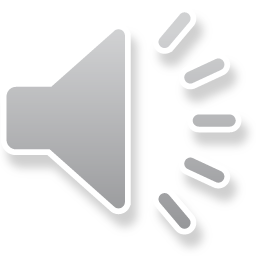 الطرح [altarh]
Schriftlich Subtrahieren
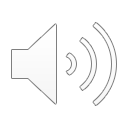 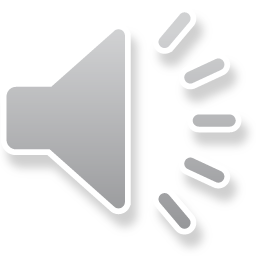 Plus-Sprechweise
4 plus wie viel sind 2? Das geht nicht, also erweitere ich die obere Zahl um 10 Zehner und die untere Zahl um 1 Hunderter. 4 plus wie viel sind 12? Das sind 8, schreibe 8.
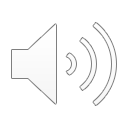 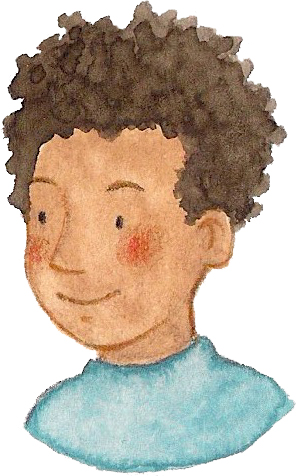 10
4 زائد كم يساوي 2؟هذا لا يعمل ، لذلك أقوم بالتوسيع (الرقم العلوي بمقدار 10 عشرات والعدد السفلي بمقدار مائة).4 زائد كم يساوي 12؟ هذا 8 ، اكتب 8.
[4 zayid kam yusawy 2?hadha la yaemal , lidhalik 'aqum bialtawsie (alraqm aleulwia bimiqdar 10 easharat waleadad alsuflii bimiqdar miayatin).4 zayid kam yusawi 12? hadha 8 , aktub 8.]
1
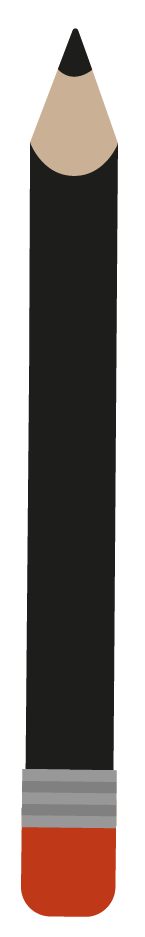 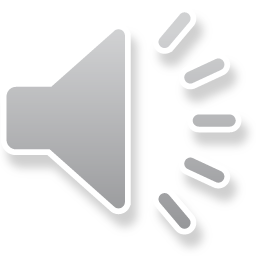 الطرح [altarh]
Schriftlich Subtrahieren
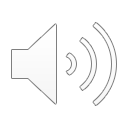 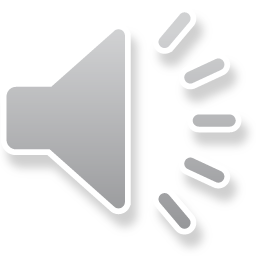 Plus-Sprechweise
6 plus wie viel sind 7? 
Das ist 1, schreibe 1.
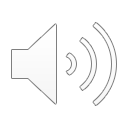 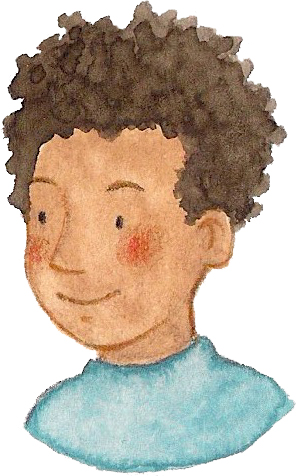 10
6 زائد كم يساوي 7؟هذا 1 ، اكتب 1.
[6 zayid kam yusawy 7?hadha 1 , aktub 1.]
1
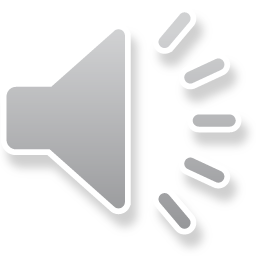 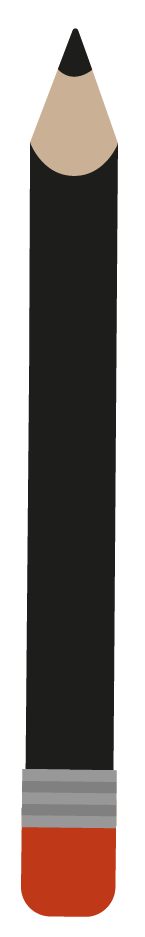 الطرح [altarh]
Schriftlich Subtrahieren
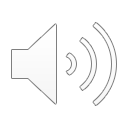 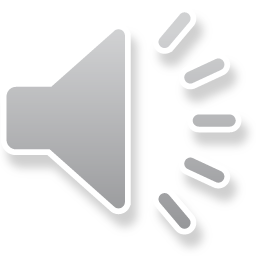 Plus-Sprechweise
10
10
6 plus wie viel sind 7? Das ist 1. Schreibe 1.
3 plus wie viel sind 6? Das sind 3, schreibe 3.
4 plus wie viel sind 2? Das geht nicht, also erweitere ich. 4 plus wie viel sind 12? Das sind 8, schreibe 8.
3 زائد كم يساوي 6؟ هذا 3 ، اكتب 3
[3 zayid kam yusawi 6? hadha 3 , aktub 3]
6 زائد كم يساوي 7؟ هذا 1 ، اكتب 1.
[6 zayid kam yusawi 7? hadha 1 , aktub 1.]
4 زائد كم يساوي 2؟هذا لا يعمل ، لذلك أنا أتوسع.4 زائد كم يساوي 12؟ هذا 8 ، اكتب 8.
[4 zayid kam yusawy 2?hadha la yaemal , lidhalik 'ana 'atawasaeu.4 zayid kam yusawi 12? hadha 8 , aktub 8.]
1
1
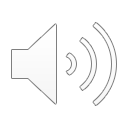 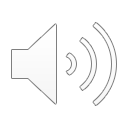 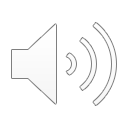 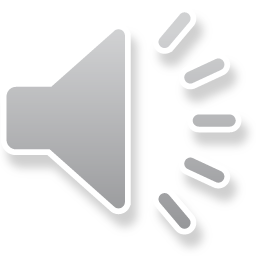 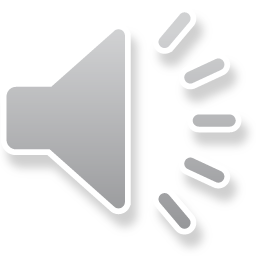 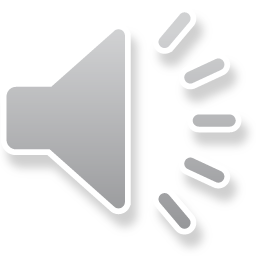 [Speaker Notes: Ohne übertrag]
الطرح [altarh]
Schriftlich Subtrahieren
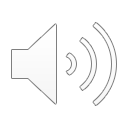 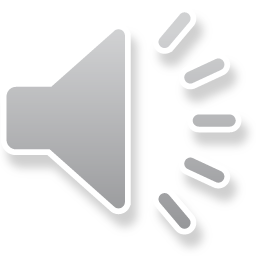 Minus-Sprechweise
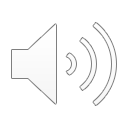 6 minus 3 gleich 3. Schreibe 3.
Erweitern
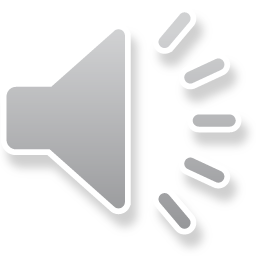 يوسع
[yuasae]
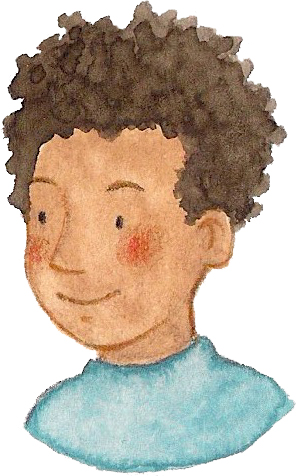 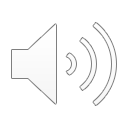 6 ناقص 3 يساوي 3 ، اكتب 3.
[6 naqis 3 yusawi 3 , aktub 3.]
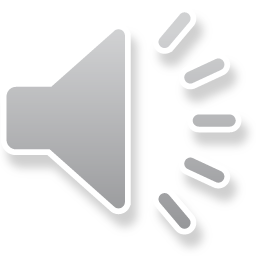 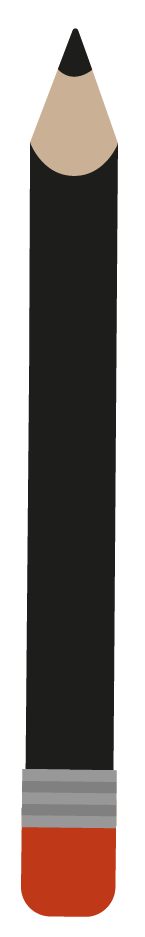 الطرح [altarh]
Schriftlich Subtrahieren
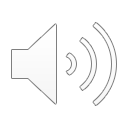 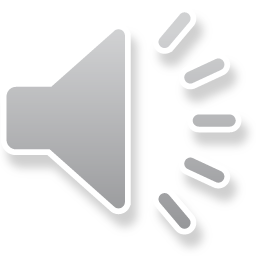 Minus-Sprechweise
2 minus 4 geht nicht, also erweitere ich (die obere Zahl um 10 Zehner und die untere Zahl um 1 Hunderter) . 
12 minus 4 gleich 8, schreibe 8.
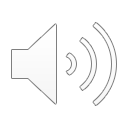 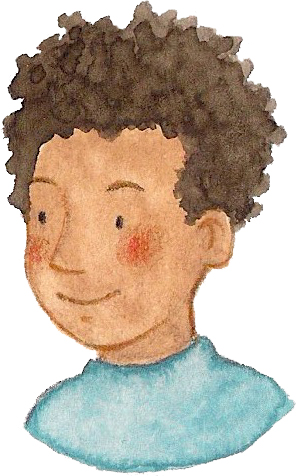 10
2 ناقص 4 لا يعمل ، لذلك أقوم بالتوسيع (الرقم العلوي بمقدار 10 عشرات والعدد السفلي بمقدار 100).12 ناقص 4 يساوي 8 ، اكتب 8.
[2 naqis 4 la yaemal , lidhalik 'aqum bialtawsie (alraqm aleulwii bimiqdar 10 easharat waleadad alsufliu bimiqdar 100).12 naqis 4 yusawi 8 , aktub 8.]
1
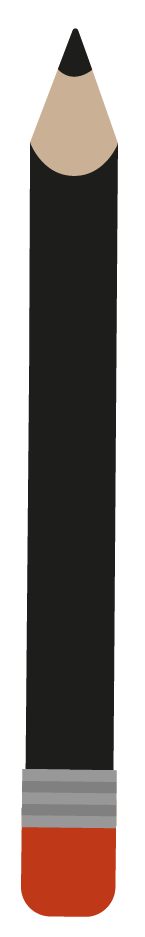 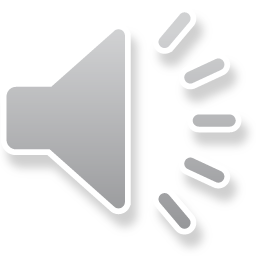 الطرح [altarh]
Schriftlich Subtrahieren
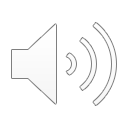 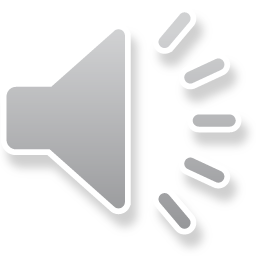 Minus-Sprechweise
7 minus 6 gleich 1, schreibe 1.
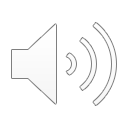 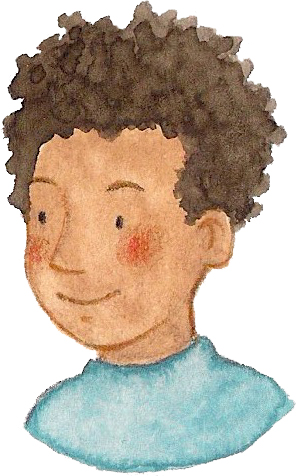 10
7 ناقص 6 يساوي 1 ، اكتب 1.
[7 naqis 6 yusawi 1 , aktub 1.]
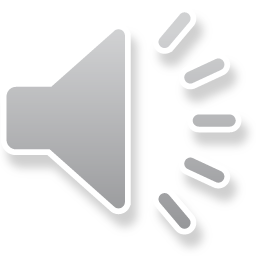 1
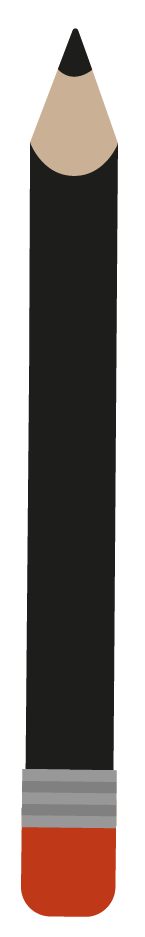 الطرح [altarh]
Schriftlich Subtrahieren
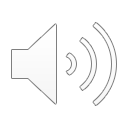 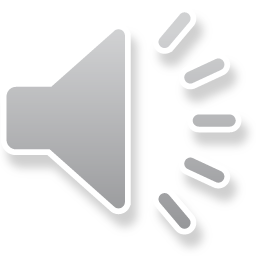 Minus-Sprechweise
10
10
7 minus 6 gleich 1, schreibe 1.
6 minus 3 gleich 3.  Schreibe 3.
2 minus 4 geht nicht, also erweitere ich. 
12 minus 4 gleich 8, schreibe 8.
7 ناقص 6 يساوي 1 ، اكتب 1.
[7 naqis 6 yusawi 1 , aktub 1.]
6 ناقص 3 يساوي 3 ، اكتب 3.
[6 naqis 3 yusawi 3 , aktub 3.]
2 ناقص 4 لا يعمل ، لذا سأقوم بالتوسيع.12 ناقص 4 يساوي 8 ، اكتب 8.
[2 naqis 4 la yaemal , lidha sa'aqum bialtawsiei.12 naqis 4 yusawi 8 , aktub 8.]
1
1
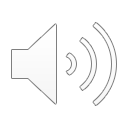 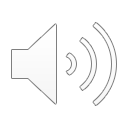 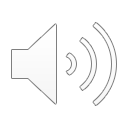 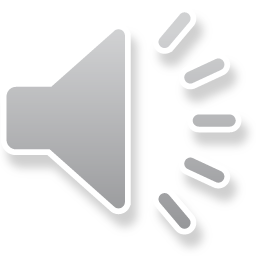 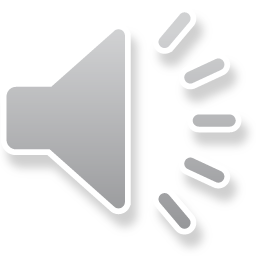 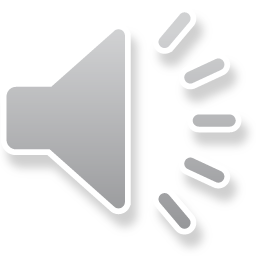 [Speaker Notes: Ohne übertrag]